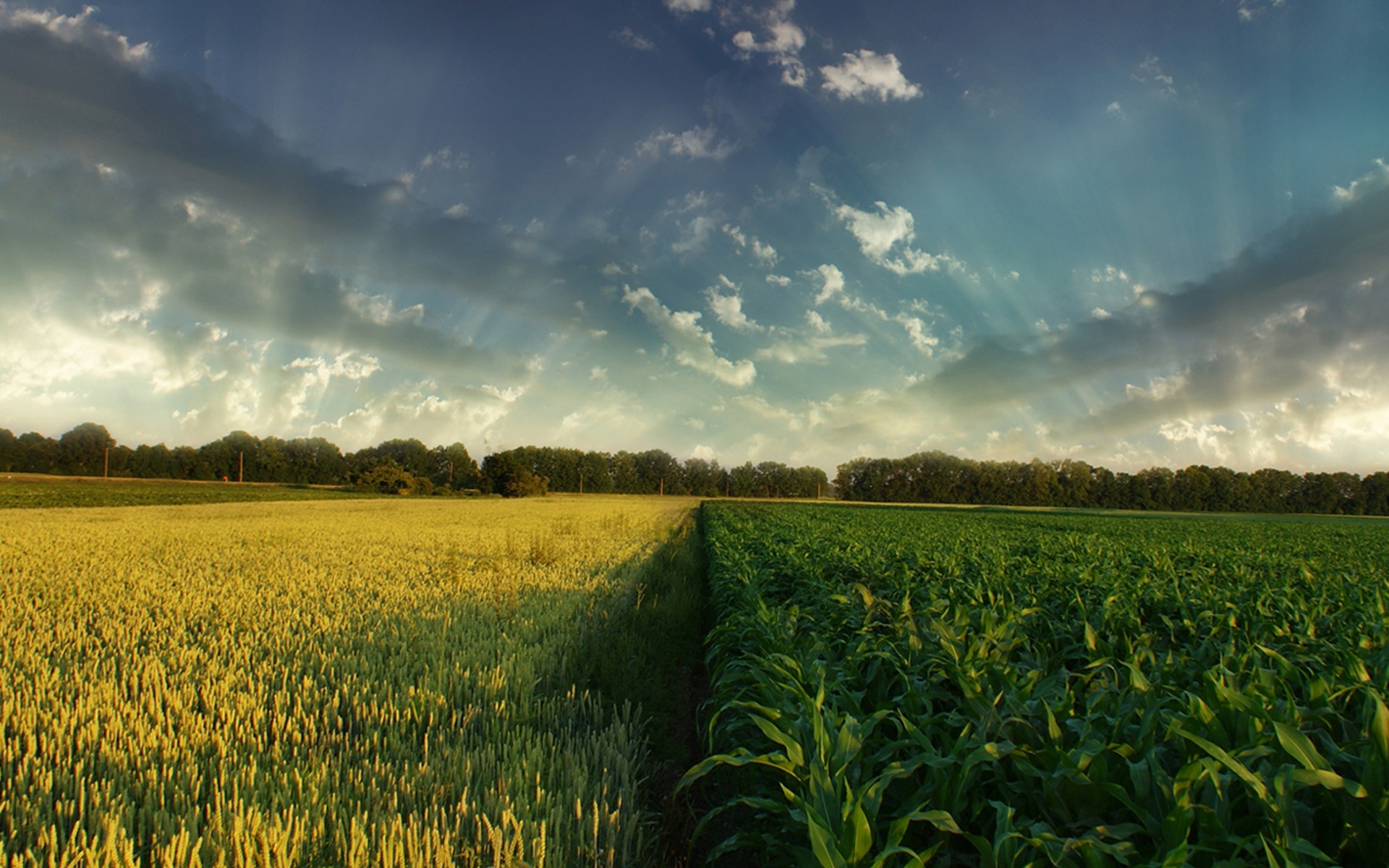 2014 ASABE and CSBE/SCGAB Annual International Meeting
Modeling the hygrothermal response of a prefabricated straw bale wall Assessing its impact on indoor climate
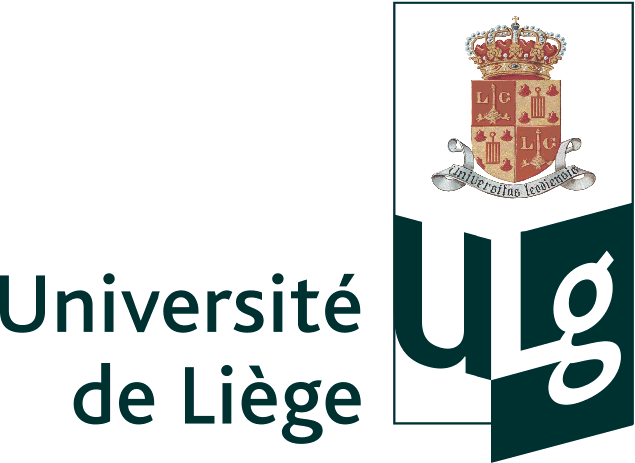 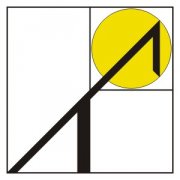 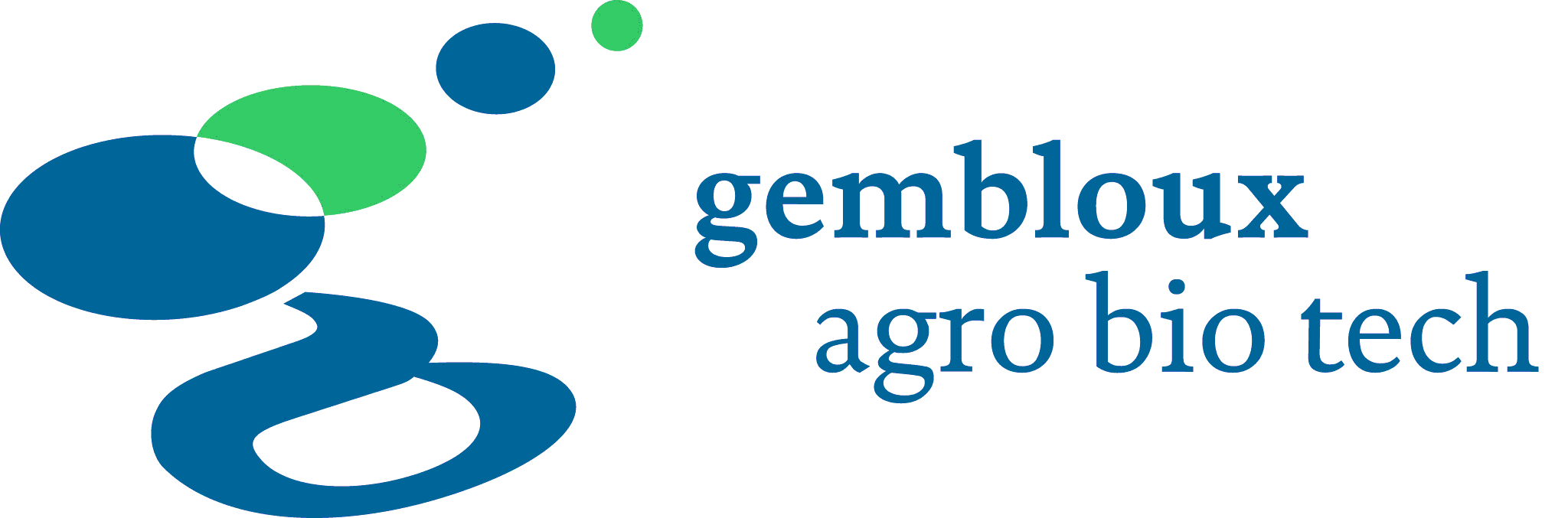 Samuel DUBOIS, Arnaud EVRARD, Frédéric LEBEAU
Environmental Sciences & Technologies Dpt.
Liege University, Gembloux Agro-Bio Tech
2014 ASABE and CSBE/SCGAB Annual International Meeting
Presentation outline
1
Context 

Materials and methods				

Results

Conclusions
2
3
4
2014 ASABE and CSBE/SCGAB Annual International Meeting
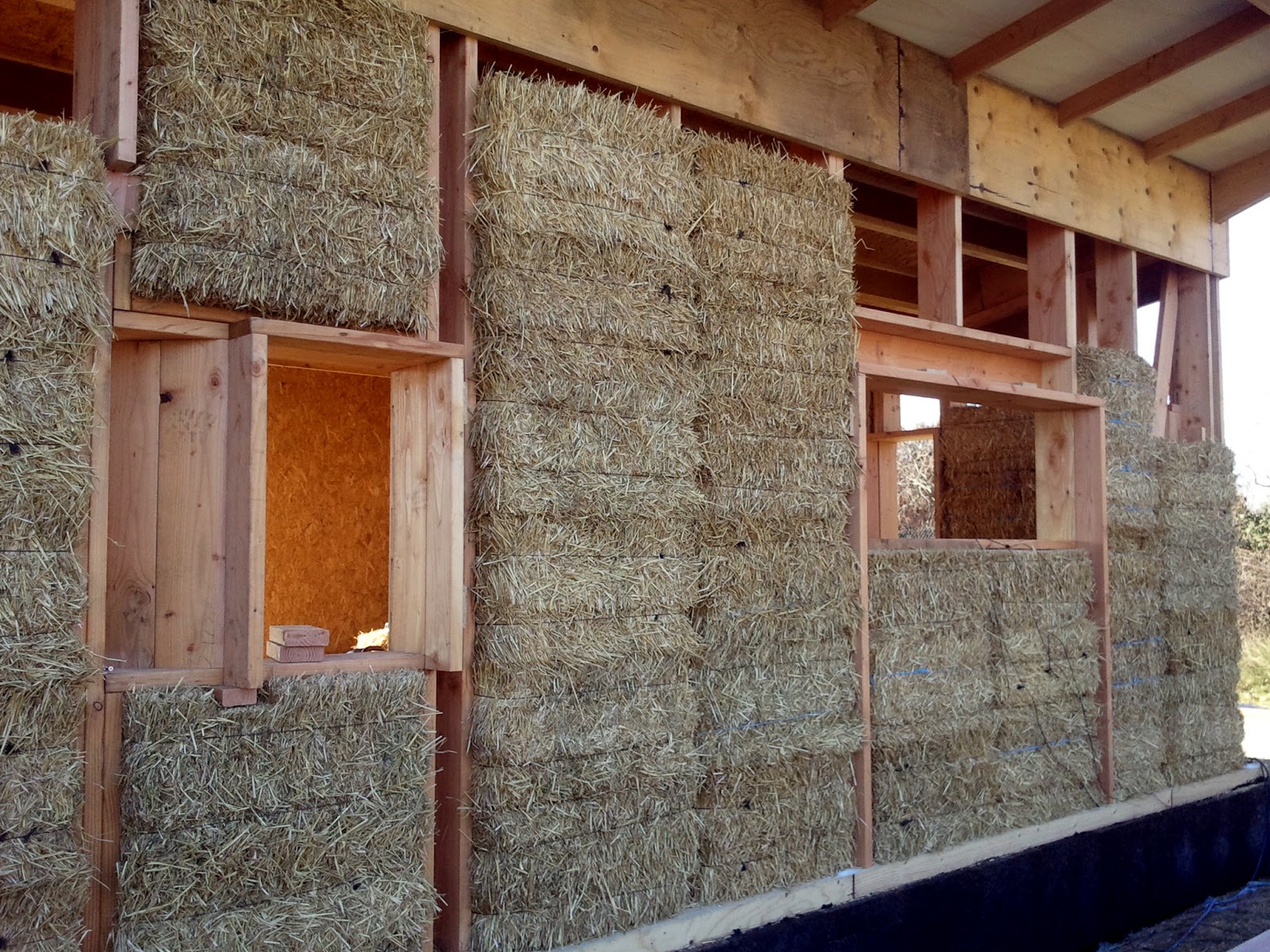 Context
Crop based materials







Numerous crops can be transformed into various construction materials
Straw bale construction is gaining visibility!
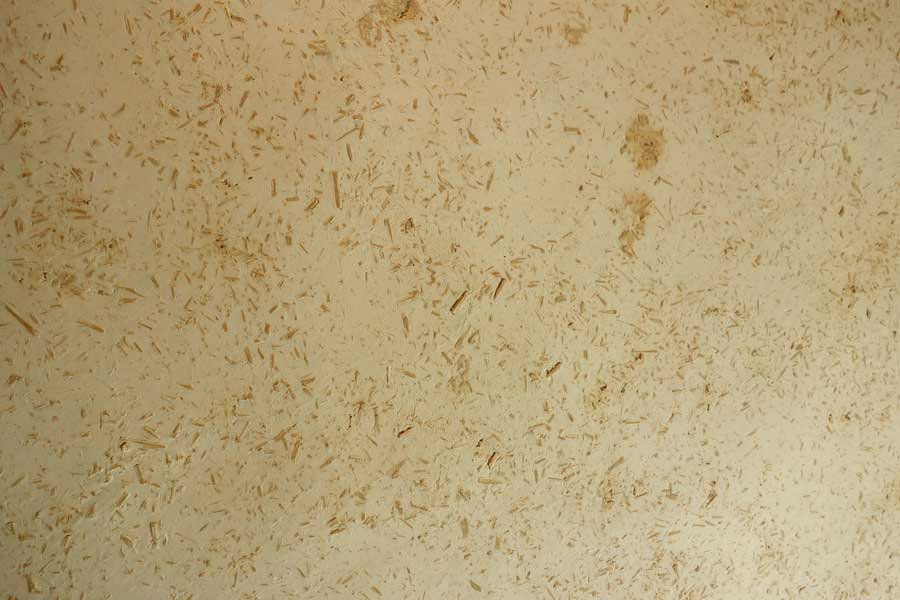 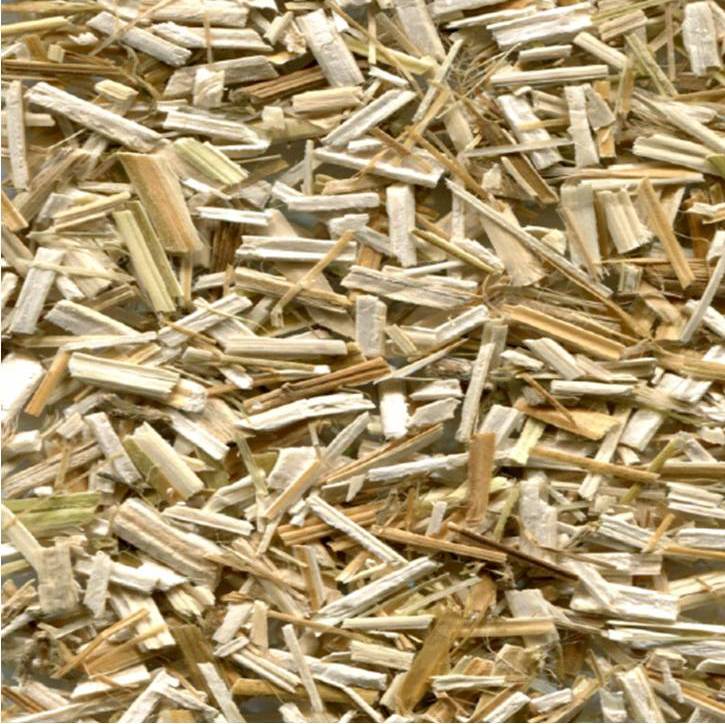 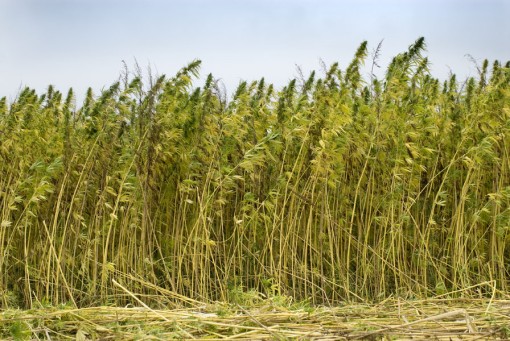 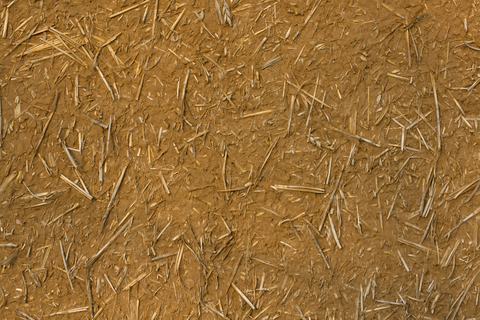 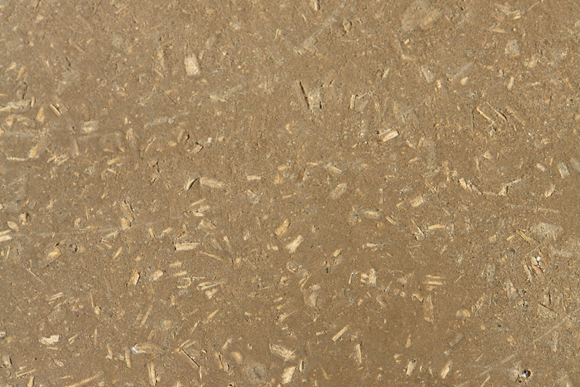 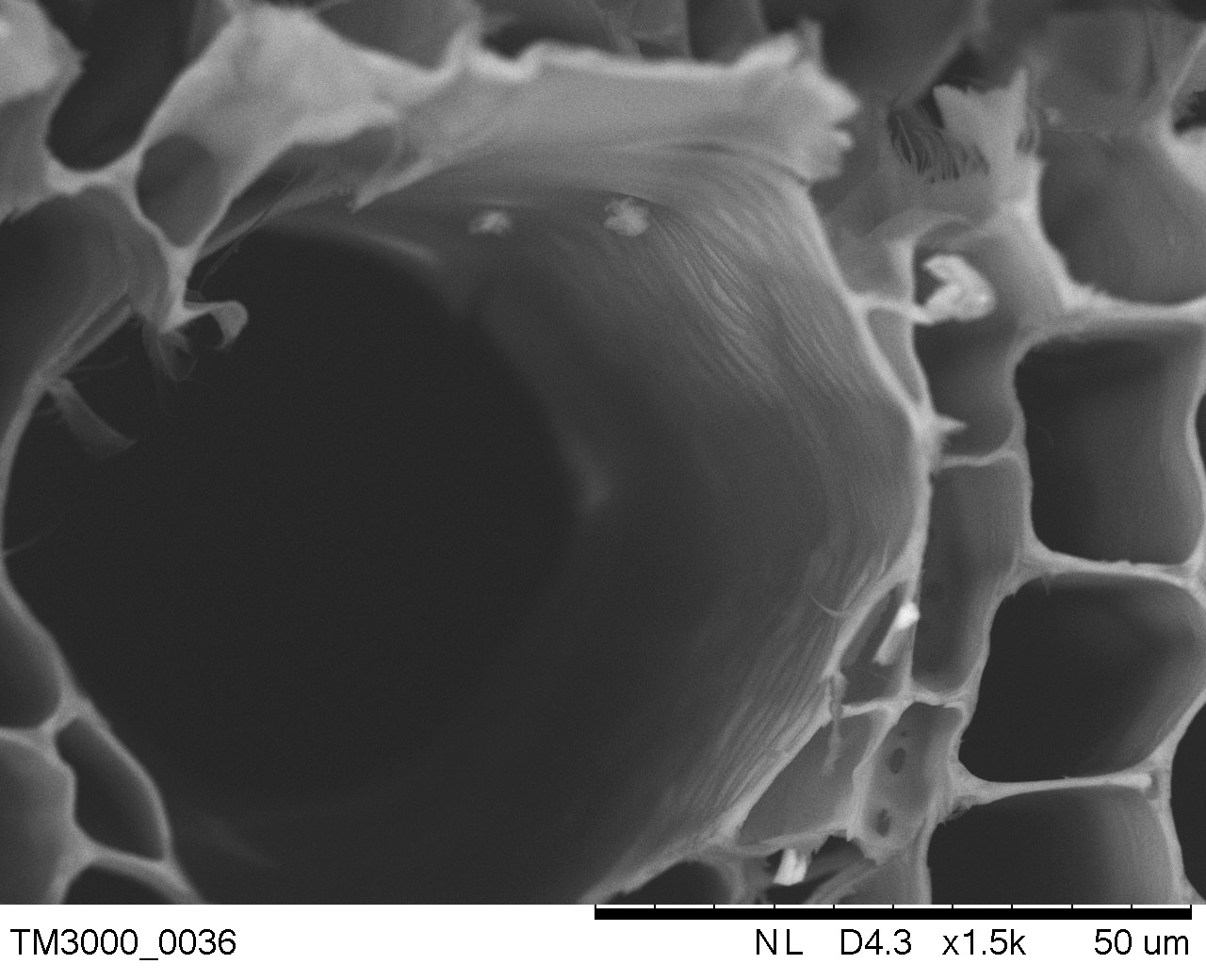 2014 ASABE and CSBE/SCGAB Annual International Meeting
Context
Crop based materials


Complex porous structure
Multiphase media
Capillarity + hygroscopicity…
Latent heat…
Specific hygrothermal behavior!
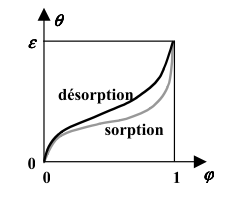 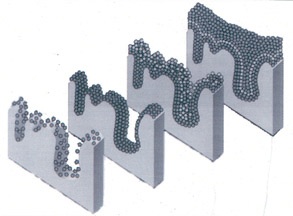 Benefits for buildings?
2014 ASABE and CSBE/SCGAB Annual International Meeting
Context
The modeling tools are precious for the building designer
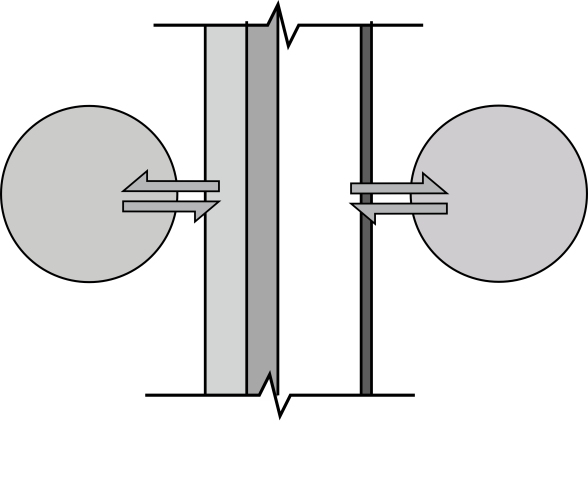 Understanding and predicting the CBM behavior under imposed solicitations (Stage 1)
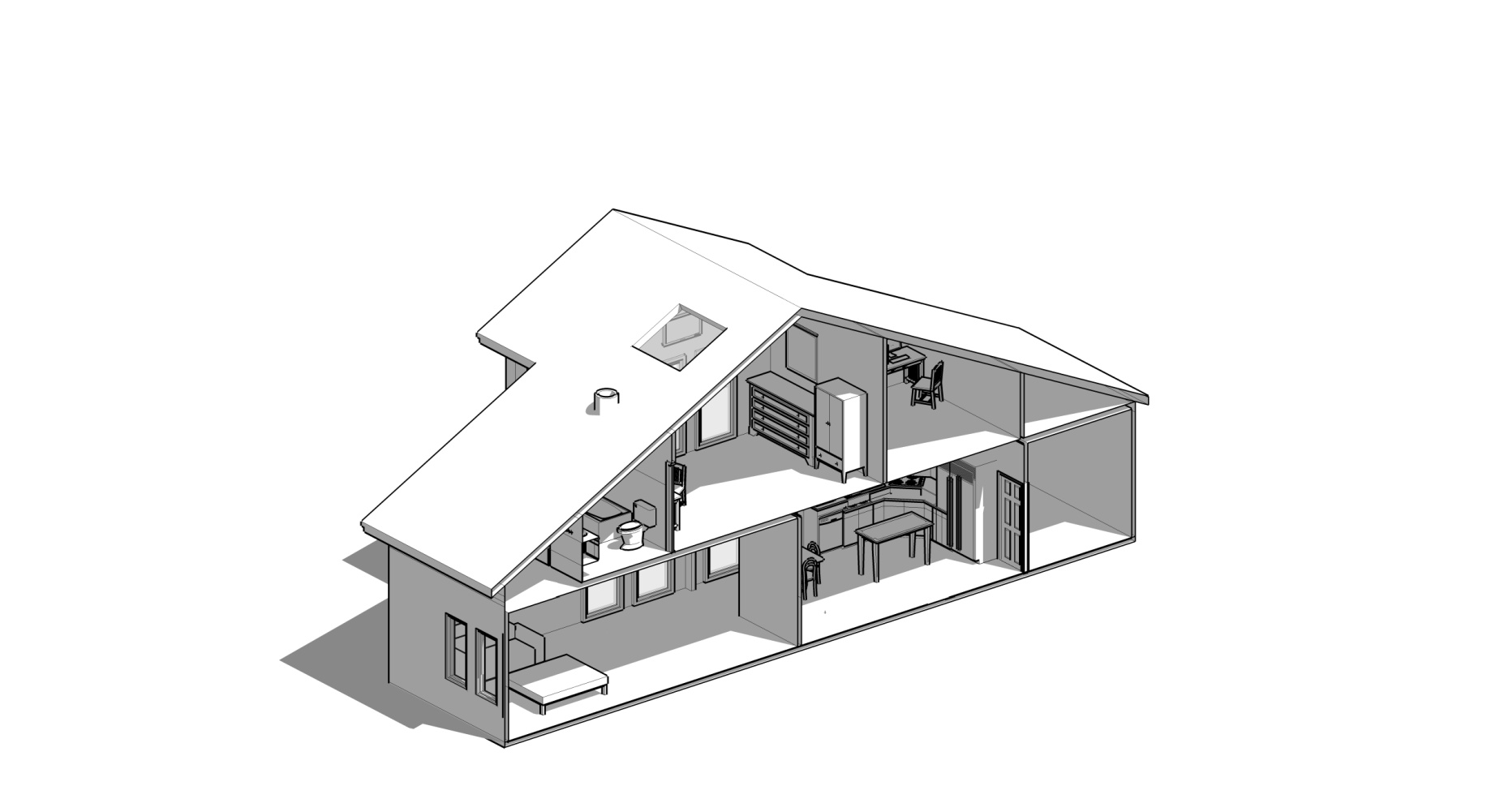 Evaluating the impact on indoor comfort and building energy performance (Stage 2)
2014 ASABE and CSBE/SCGAB Annual International Meeting
Context
Stage 1 –behavior @Wall scale
Conditions inside the wall
WALL
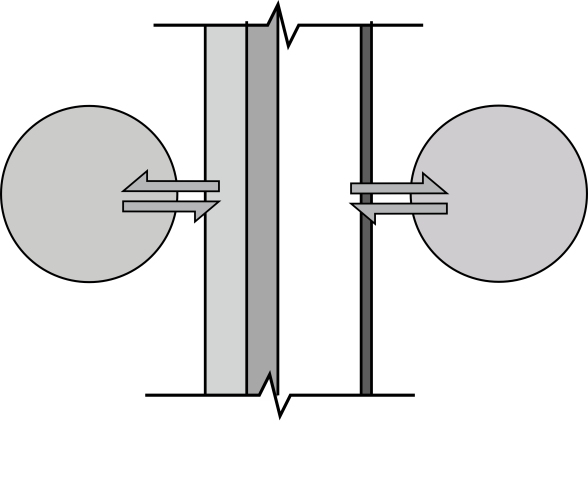 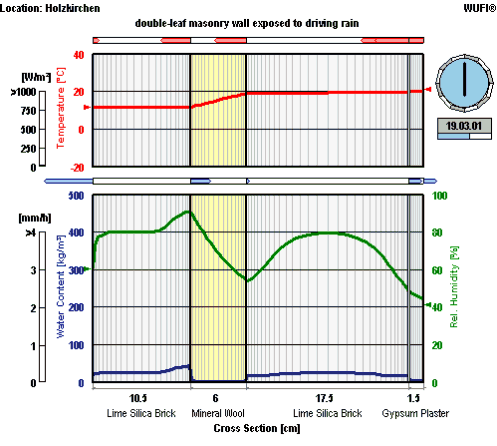 BEHAM models (PDE’s)




Indoor climate as one of the boundary conditions

The impact of heat and mass fluxes on indoor air?

	No mutual exchange!
INDOOR
CLIMATE
OUTDOOR
CLIMATE
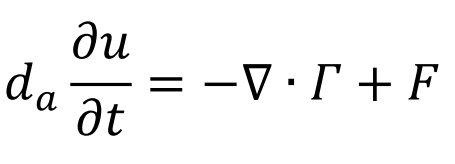 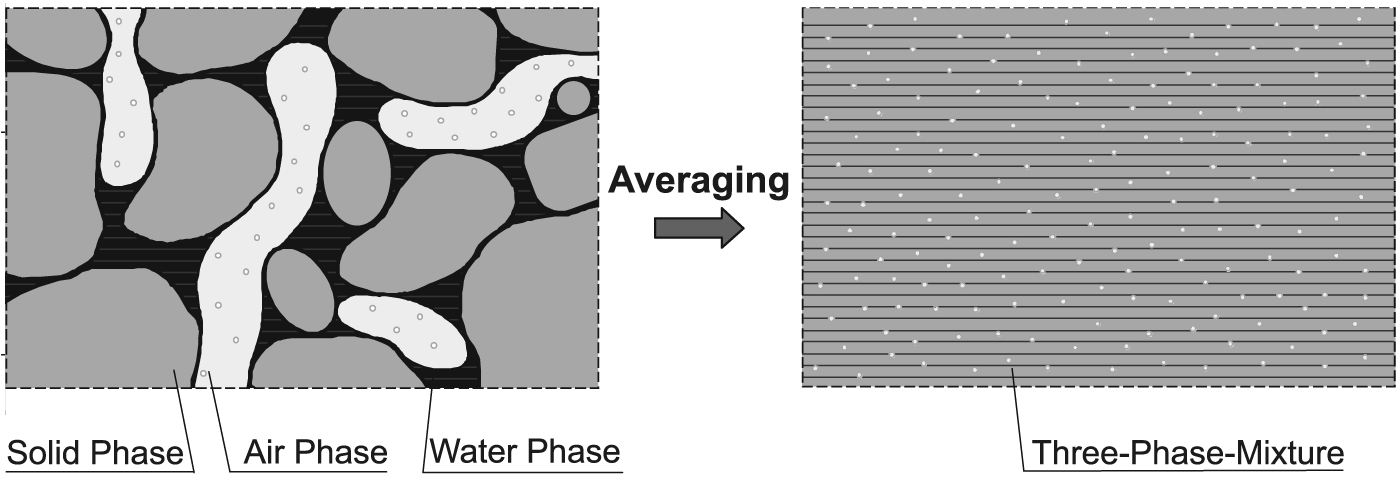 2014 ASABE and CSBE/SCGAB Annual International Meeting
Context
Stage 2 – Impact @Building scale 
Conditions in indoor air volumes with actual participation of the envelope
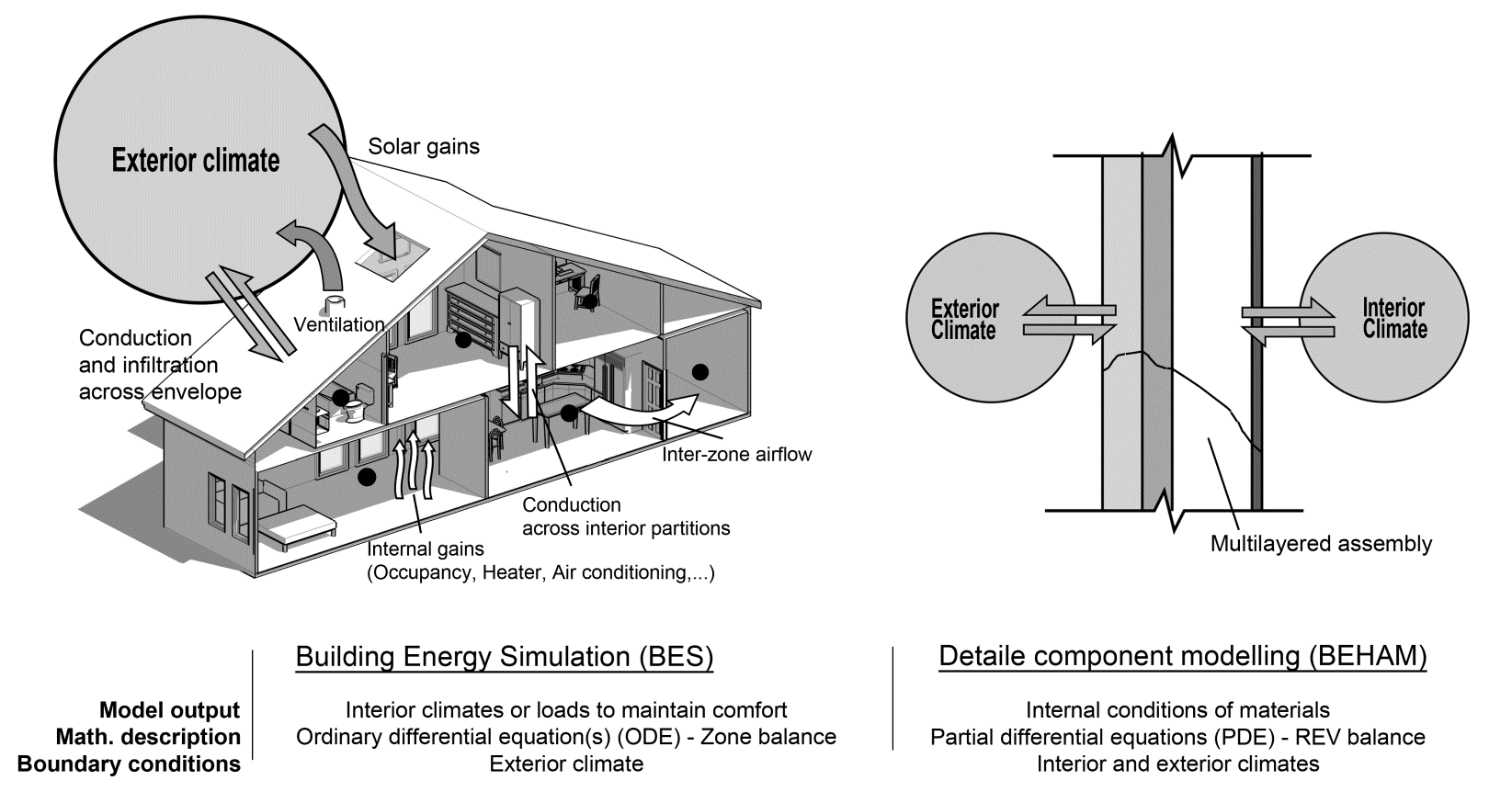 Need to combine BEHAM models with zone balance (ODE’s)
Upgrade of Building Energy Simulation tools
Integration of models in General computational tools (Matlab, Simulink, SPARK, …)
Université de Liège, Gembloux Agro-Bio Tech
Context
Objectives

Develop a room-scale hygrothermal model with a BEHAM description of the envelope
Validate the model with two simple experiments  performed on a straw bale wall in a bi-climatic chamber
Quantify the benefits of the straw bale wall during the proposed scenarii
2014 ASABE and CSBE/SCGAB Annual International Meeting
Materials and methods
A straw bale wall…
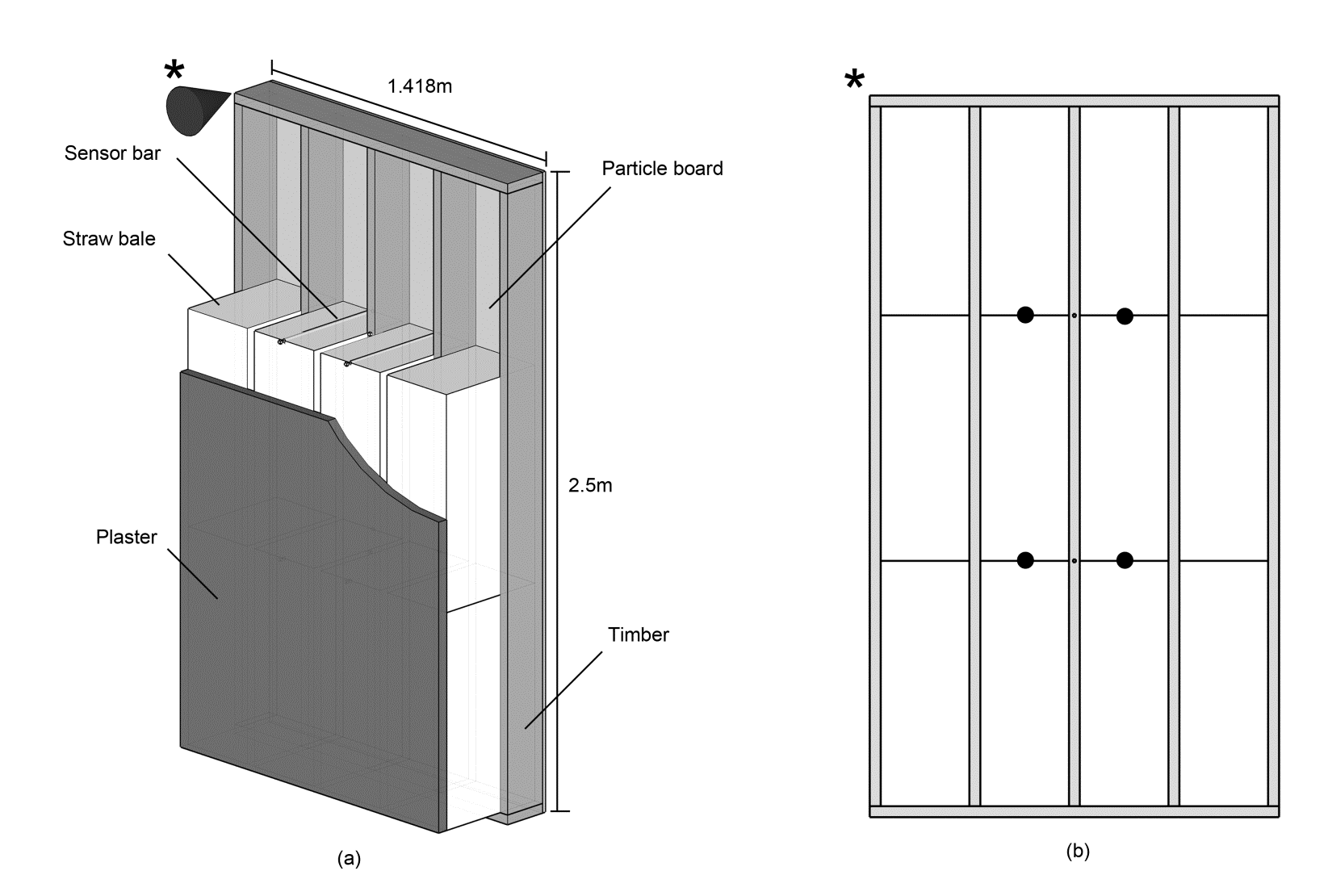 2014 ASABE and CSBE/SCGAB Annual International Meeting
Materials and methods
… in a bi-climatic chamber
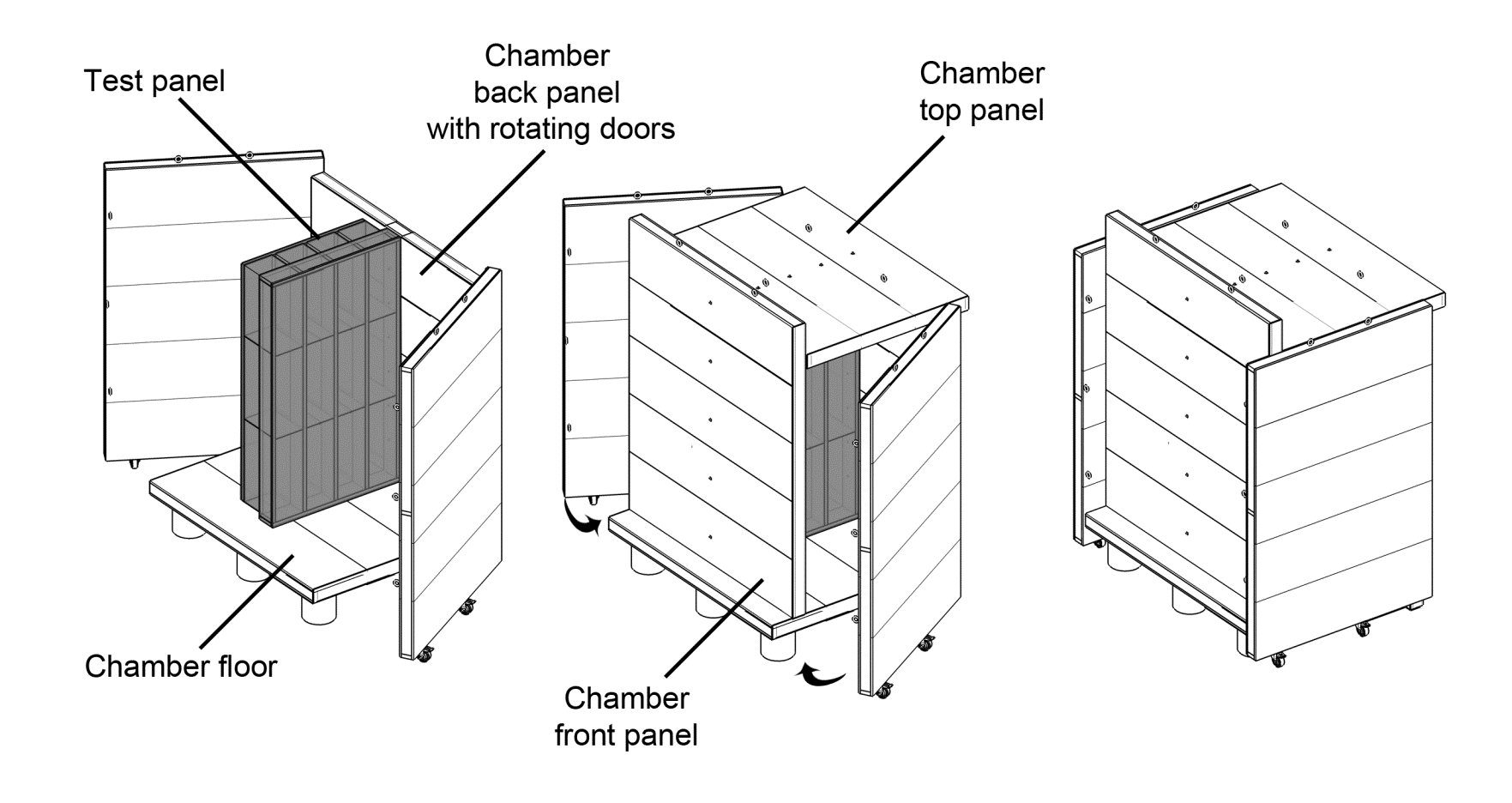 2014 ASABE and CSBE/SCGAB Annual International Meeting
Materials and methods
… in a bi-climatic chamber
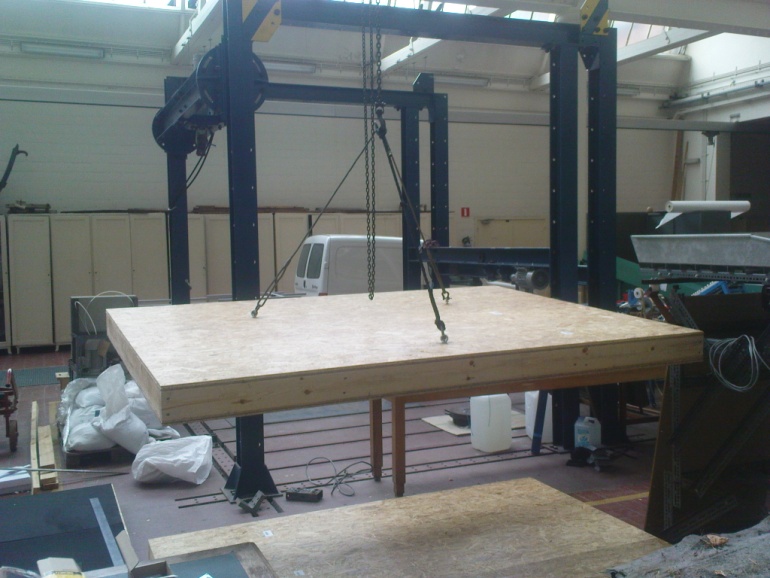 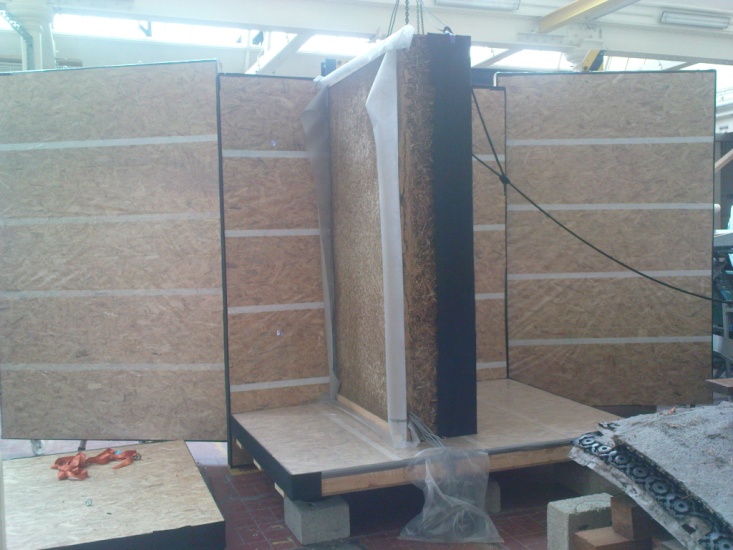 2014 ASABE and CSBE/SCGAB Annual International Meeting
Materials and methods
Two 12 days case studies
T/HR sensors
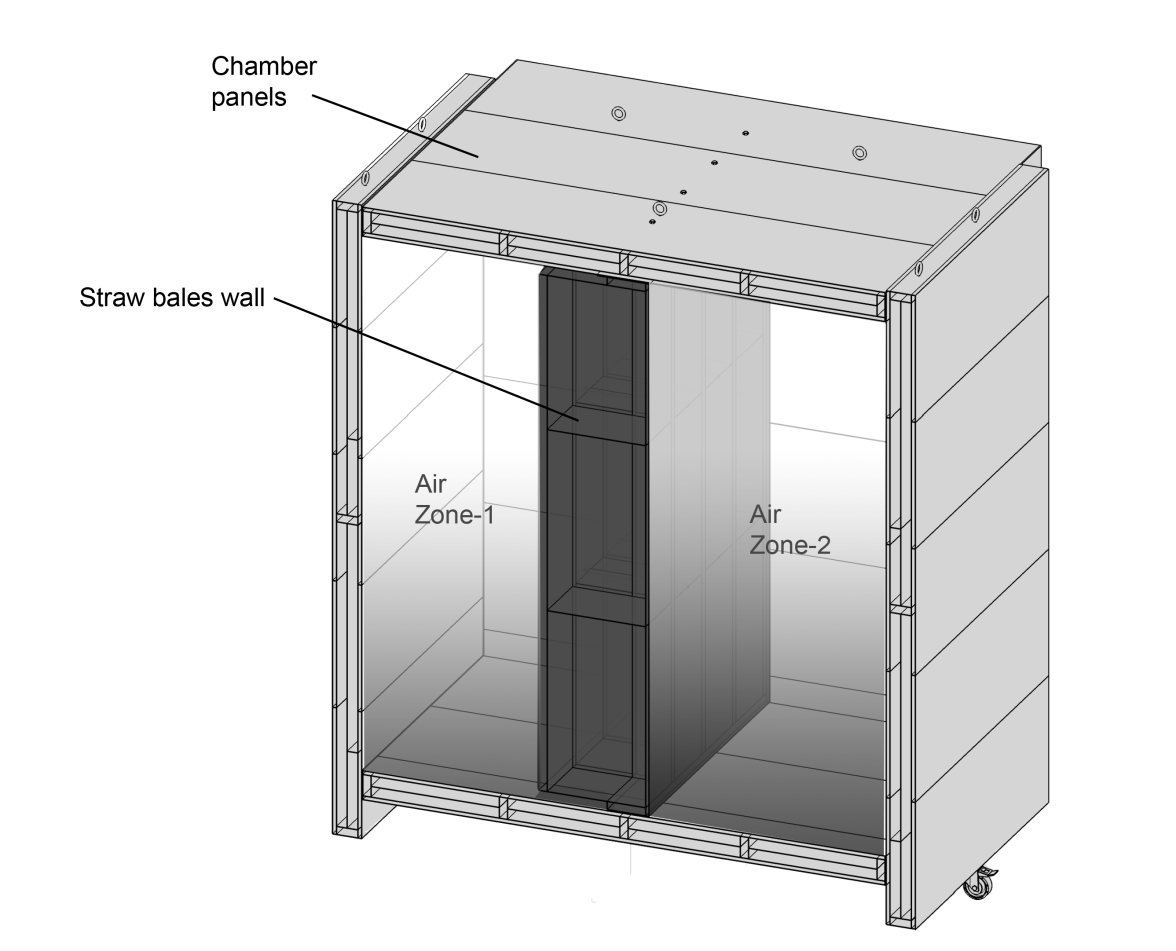 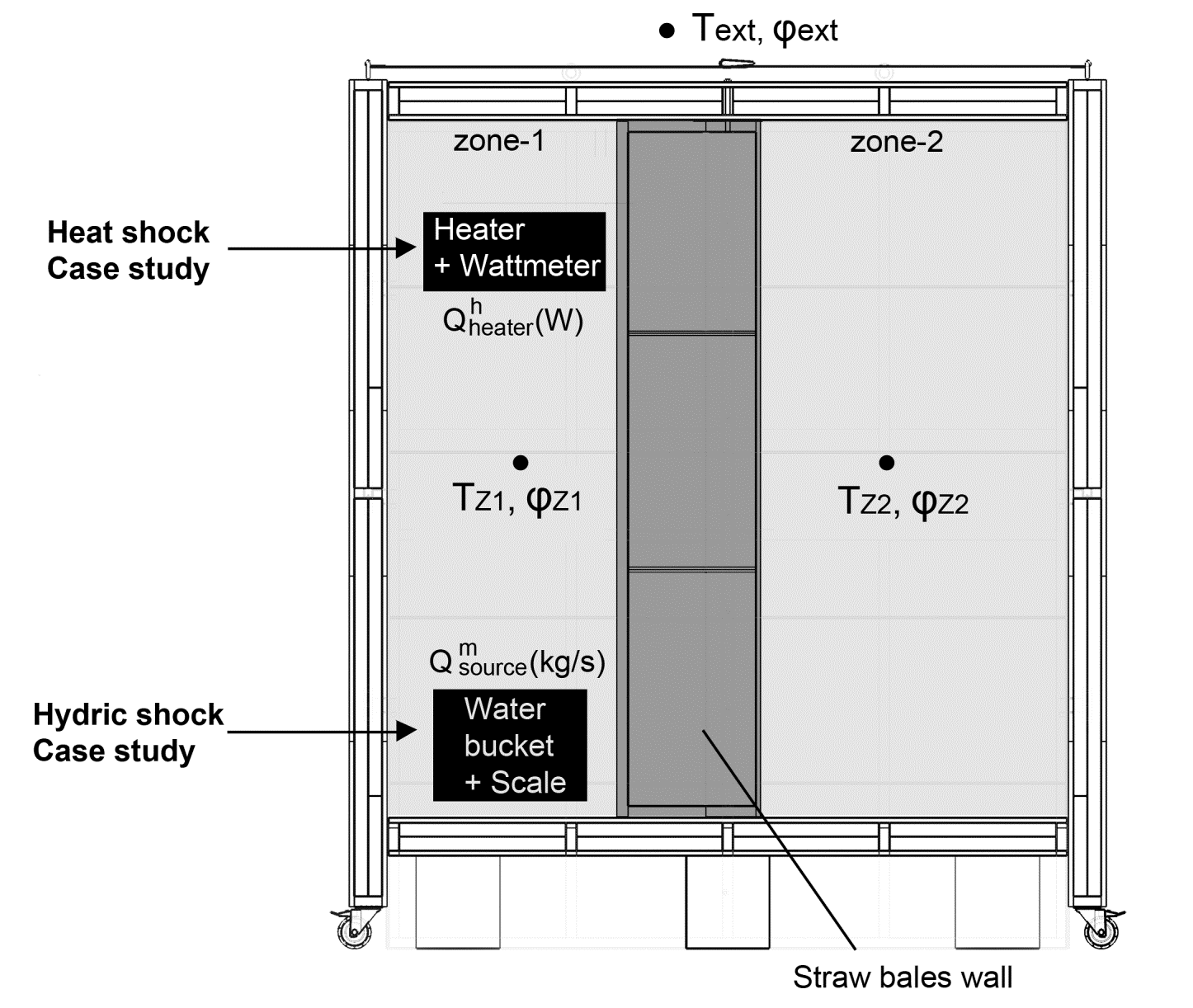 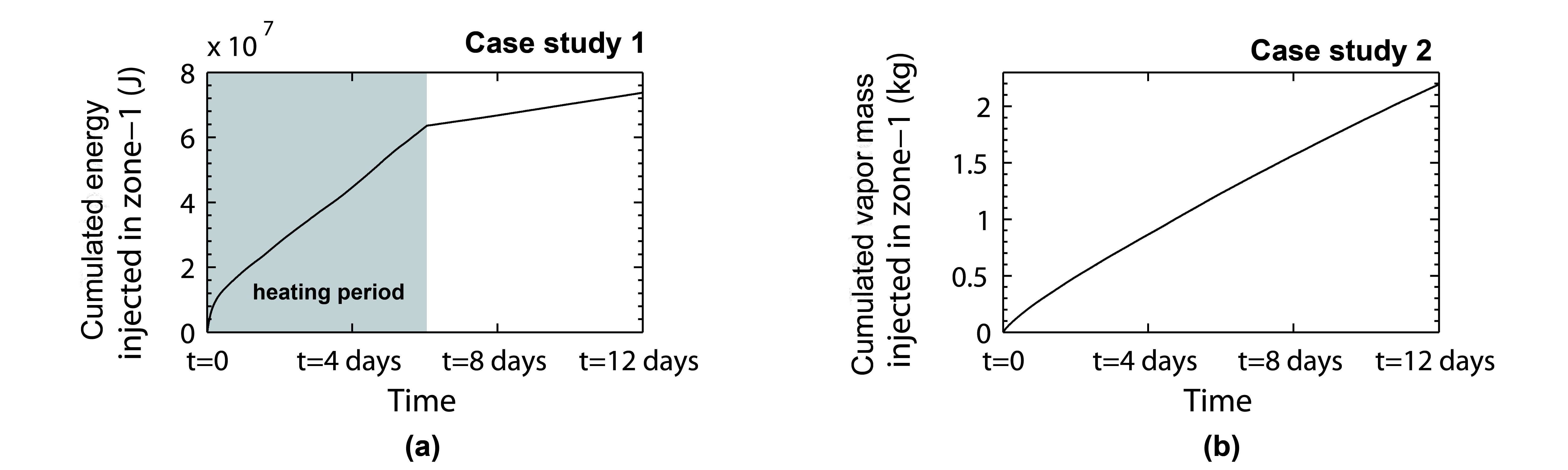 Heat shock
(20-35°C)
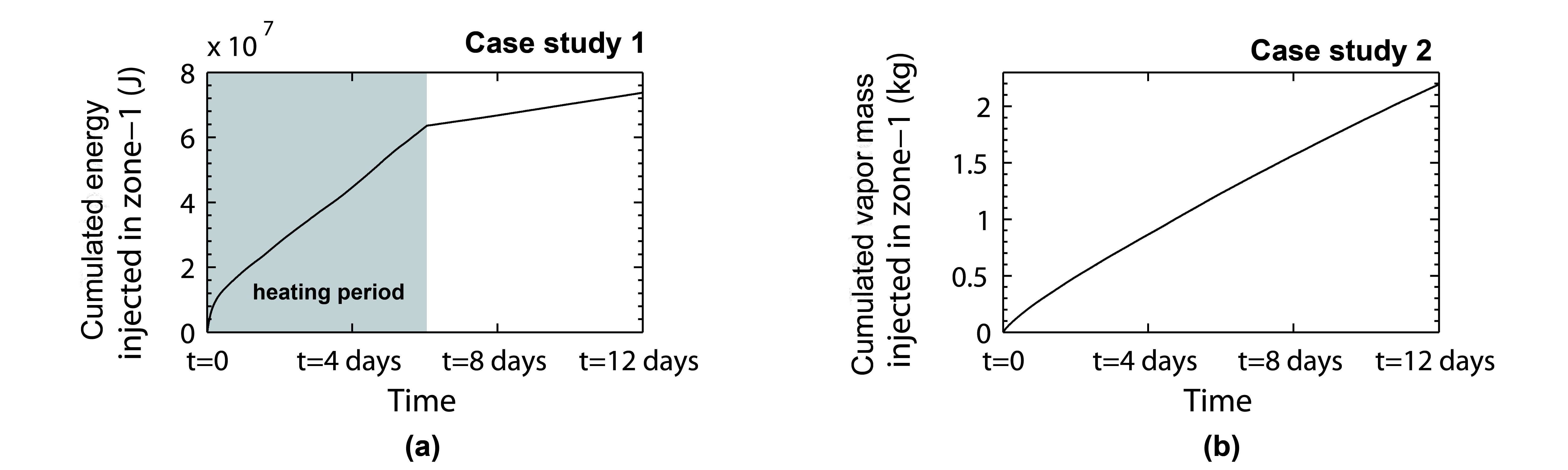 Hydric shock
(+/- 50 g/h)
2014 ASABE and CSBE/SCGAB Annual International Meeting
Materials and methods
Hygrothermal model
Predict T and Pv in zone-1
2 subparts
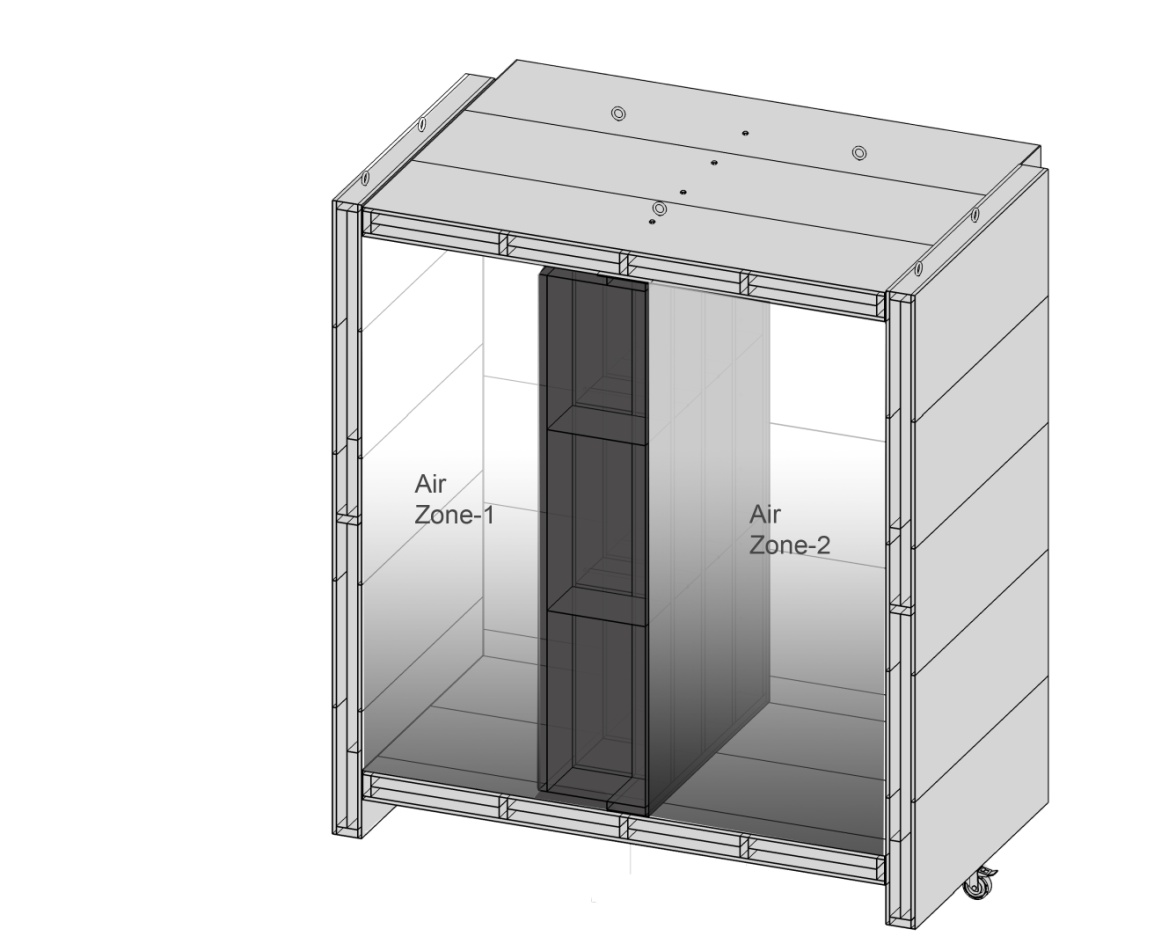 BEHAM part in COMSOL Multiphysics
  Modularity, interoperability
  Two versions of the model
BEHAM-H = heat transfer only
BEHAM-HM = heat + moisture
Air zones balance in Simulink
 Modularity, interoperability
 ODE based modeling
2014 ASABE and CSBE/SCGAB Annual International Meeting
Materials and methods
Hygrothermal model
Integration of the COMSOL subpart in Simulink  using  S-Functions
Hybrid model (continuous and discrete time stepping)
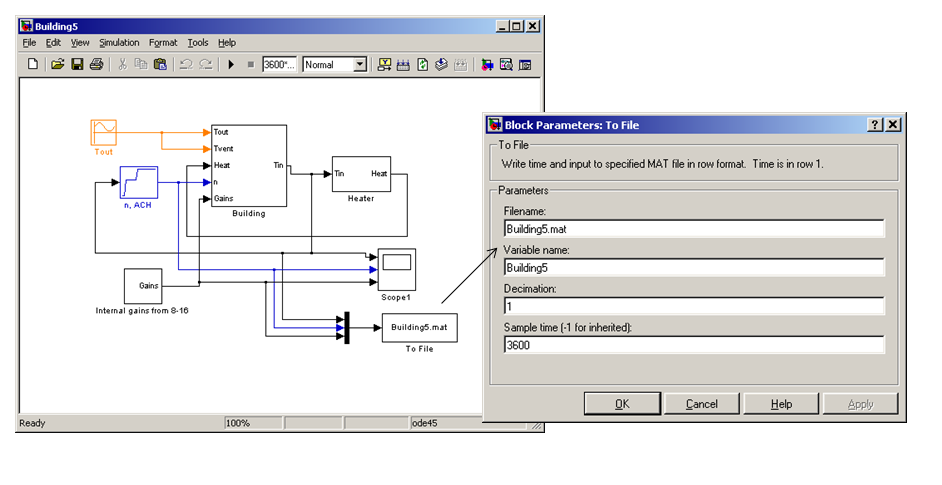 2014 ASABE and CSBE/SCGAB Annual International Meeting
Results
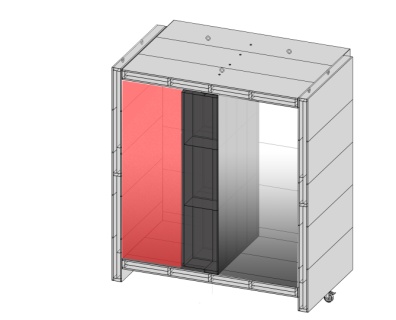 Case study 1 / vapor press. in zone 1
Experimental
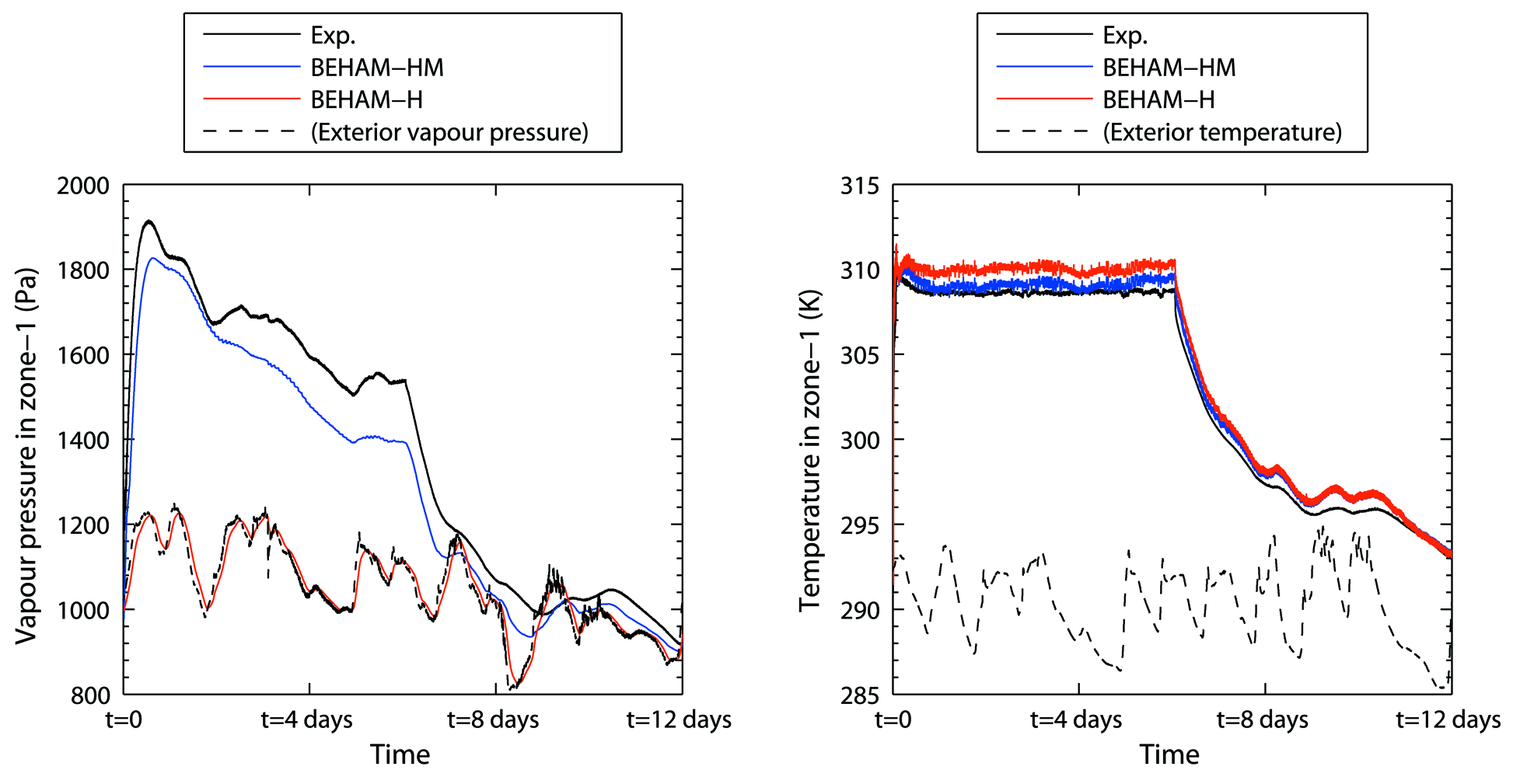 Rise of pv due to heat shock
  Moisture buffer!
With moisture transfer in straw
Numerical
Without…
Good prediction of the complex model

The simple model overestimates the impact of ventilation
2014 ASABE and CSBE/SCGAB Annual International Meeting
Results
Case study 1 / vapor press. in zone 1
The room scale model allows evaluating actual and mutual fluxes between the envelope and the indoor air
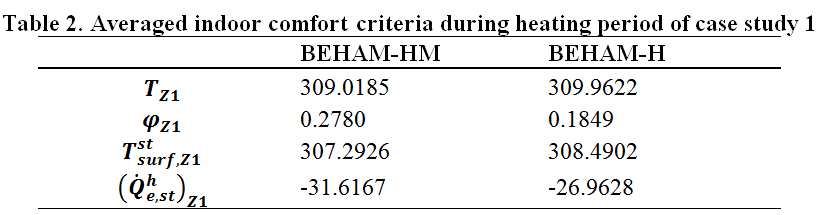 Flux from zone-1 to straw bale wall
2014 ASABE and CSBE/SCGAB Annual International Meeting
Results
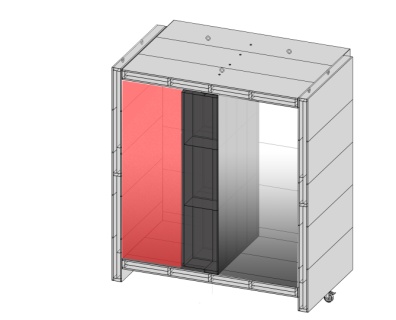 Case study 2 / vapor press. in zone-1
Experimental
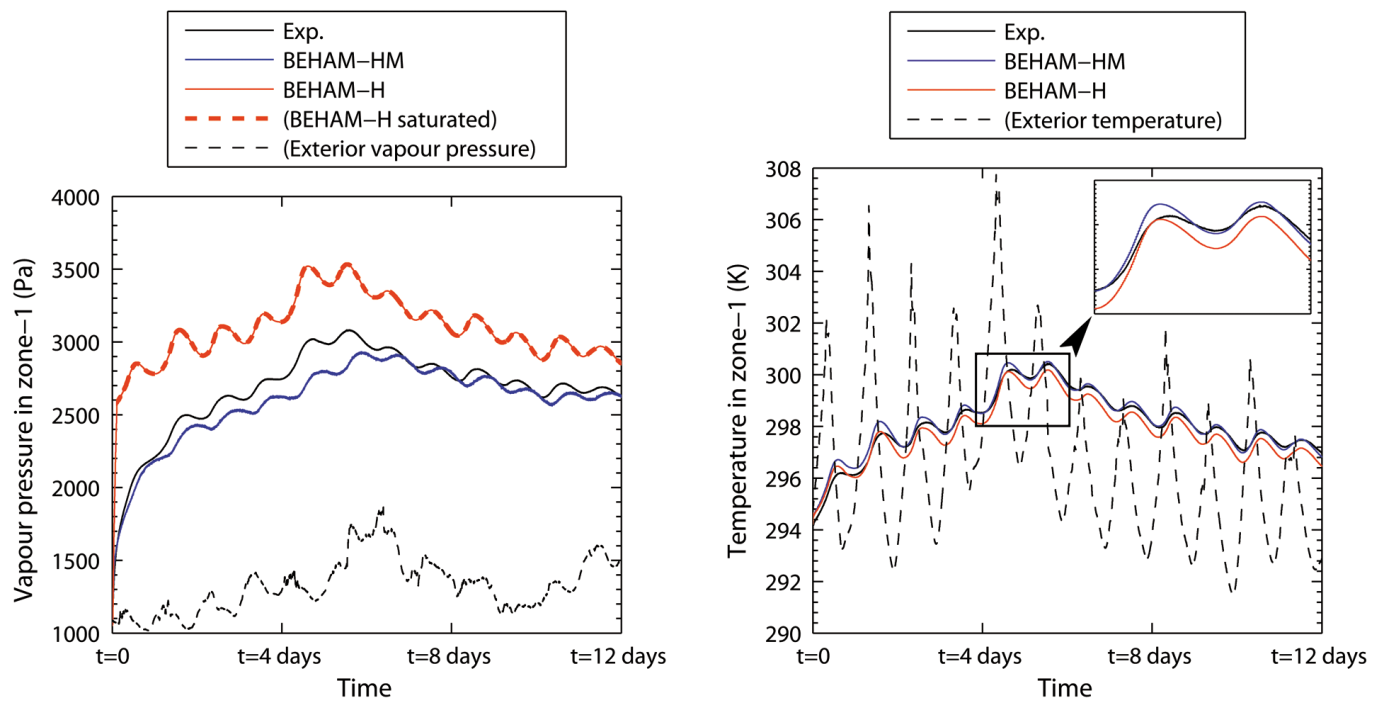 Rise of pv below saturation values  Moisture buffer!
Numerical
Good prediction of the complex model

The simple model predicts saturated pressure values for the entire period
2014 ASABE and CSBE/SCGAB Annual International Meeting
Conclusions
Good correspondence between observed and simulated data
The room-scale model allows to quantify the benefits of hygroscopic materials
The moisture buffer can play a significant role in heat transfer
2014 ASABE and CSBE/SCGAB Annual International Meeting
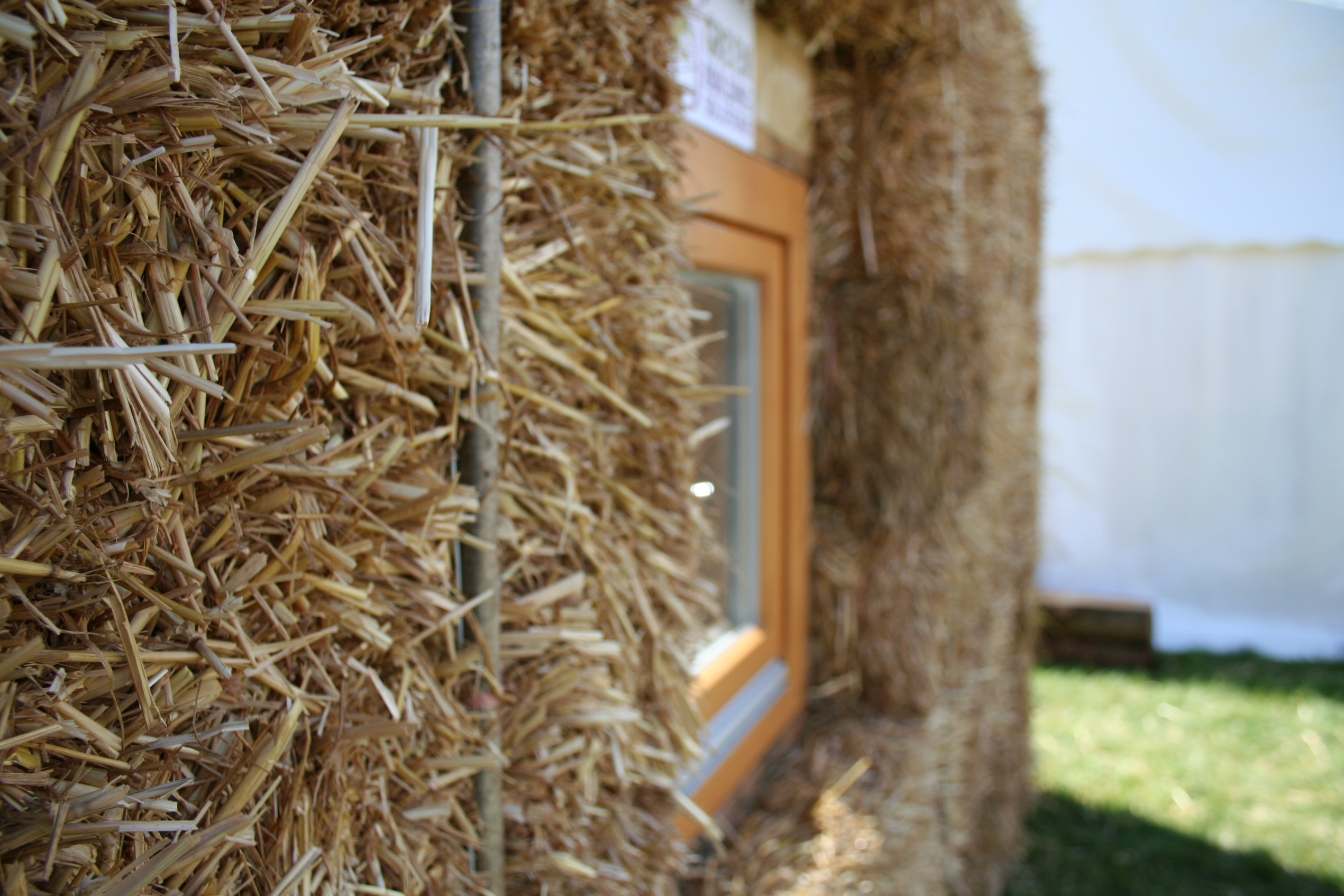 Thank you